PRZYMIOTY KOŚCIOŁA
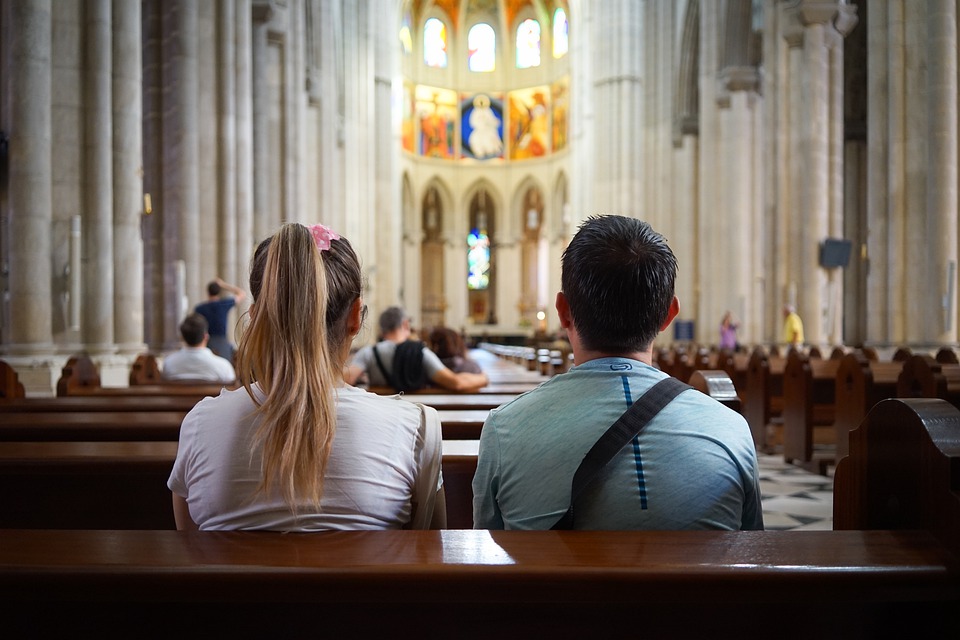 https://pixabay.com/pl/photos/ko%C5%9Bci%C3%B3%C5%82-para-cichy-reszta-wierz%C4%85-4565590/
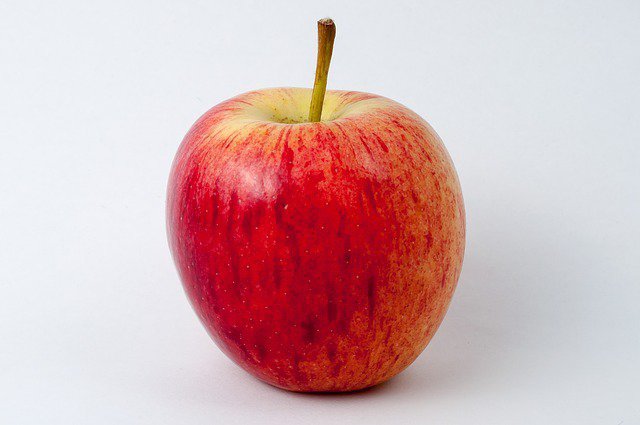 KOŚCIÓŁ
(gr. ekklesia-zwołanie) zgromadzenie ludu o charakterze religijnym
wspólnota lokalna
zgromadzenie liturgiczne
powszechna wspólnota wierzących
element 
Boski
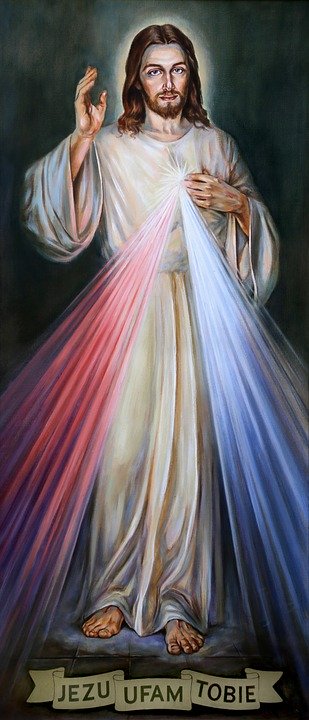 widzialny
element ludzki
duchowy
społeczność
hierarchiczna
Mistyczne Ciało     Chrystusa
PRZYMIOTY KOŚCIOŁA
PRZYMIOTY KOŚCIOŁA
JEDEN
POWSZECHNY
ŚWIĘTY
APOSTOLSKI
PRZYMIOTY KOŚCIOŁA
JEDEN
jeden Pan (Jezus Chrystus)
jedna wiara, jednen chrzest, tworzy jedno Ciało, ożywiany przez jednego Ducha, jedna nadzieję, u której kresu zostaną przezwyciężone wszystkie podziały.
POWSZECHNY
ŚWIĘTY
APOSTOLSKI
PRZYMIOTY KOŚCIOŁA
JEDEN
jeden Pan (Jezus Chrystus)
jedna wiara, jednen chrzest, tworzy jedno Ciało, ożywiany przez jednego Ducha, jedna nadzieję, u której kresu zostaną przezwyciężone wszystkie podziały.
ŚWIĘTY
twórcą -najświętszy Bóg; Chrystus, Jego Oblubieniec, wydał się na ofiarę, aby go uświęcić; ożywia go Duch świętości,. jaśnieje w świętych, w Maryi już cały jest święty.
POWSZECHNY
APOSTOLSKI
PRZYMIOTY KOŚCIOŁA
JEDEN
jeden Pan (Jezus Chrystus)
jedna wiara, jednen chrzest, tworzy jedno Ciało, ożywiany przez jednego Ducha, jedna nadzieję, u której kresu zostaną przezwyciężone wszystkie podziały.
POWSZECHNY
(katolicki)
głosi całość wiary,  jest posłany do wszystkich narodów; zwraca się do wszystkich ludzi, obejmuje wszystkie czasy, jest misyjny
ŚWIĘTY
twórcą -najświętszy Bóg; Chrystus, Jego Oblubieniec, wydał się na ofiarę, aby go uświęcić; ożywia go Duch świętości,. jaśnieje w świętych, w Maryi już cały jest święty.
APOSTOLSKI
PRZYMIOTY KOŚCIOŁA
JEDEN
jeden Pan (Jezus Chrystus)
jedna wiara, jednen chrzest, tworzy jedno Ciało, ożywiany przez jednego Ducha, jedna nadzieję, u której kresu zostaną przezwyciężone wszystkie podziały.
ŚWIĘTY
twórcą -najświętszy Bóg; Chrystus, Jego Oblubieniec, wydał się na ofiarę, aby go uświęcić; ożywia go Duch świętości,. jaśnieje w świętych, w Maryi już cały jest święty.
POWSZECHNY
(katolicki)
głosi całość wiary,  jest posłany do wszystkich narodów; zwraca się do wszystkich ludzi, obejmuje wszystkie czasy, jest misyjny
APOSTOLSKI
jest zbudowany fundamentach dwunastu Apostołów, jest niezniszczalny, jest nieomylnie zachowywany w prawdzie, prowadzony przez następców Apostołów – Biskupów i Papieża
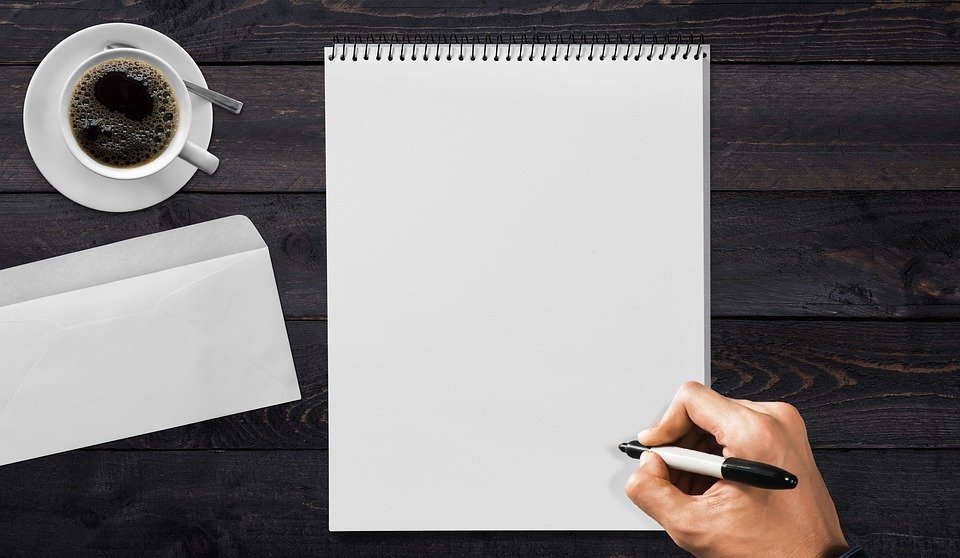 Drodzy uczniowie! 
      Tak jak i wy, ja również wierzę w Chrystusa, ale uważam, że nie trzeba chodzić do kościoła. Aby być wierzącym wystarczy przecież  poczytać sobie Biblię w domu i pomodlić się. Wystarczy po prostu powiedzieć Bogu: Panie, wierzę! Z poważaniem-WIERZĄCY-NIEPRAKTYKUJĄCY’”.
FOTO: https://pixabay.com/pl/photos/pisarski-strony-kulis-koperta-kawy-3202747/
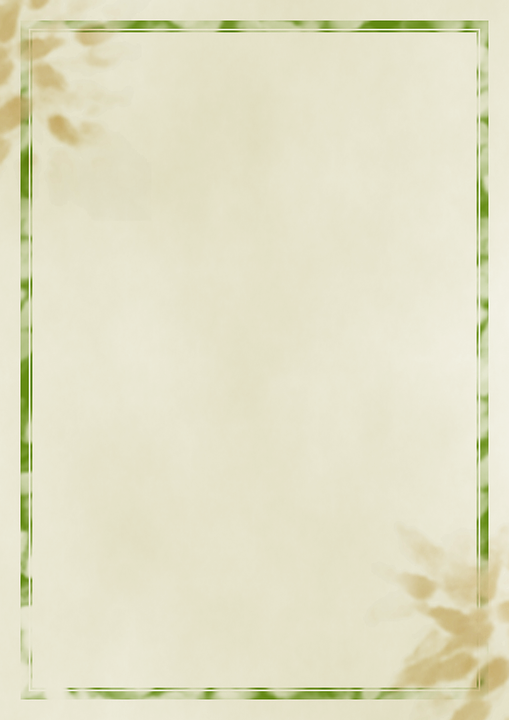 Szanowny Panie!
„Do każdego więc, który się przyzna do Mnie przed ludźmi, przyznam się i Ja przed moim Ojcem, który jest w niebie. Lecz kto się Mnie zaprze przed ludźmi, tego zaprę się i Ja przed moim Ojcem, który jest w niebie”.  Mt 10,32-33.
  
Co znaczy dla Ciebie należeć do wspólnoty Kościoła, czy cenisz sobie to, że jesteś katolikiem?
W jaki sposób swoją postawą wpływasz na obraz Kościoła?
Czy pogłębiasz wiedzę, którą przekazuje Kościół? 
Na ile potrafisz bronić Kościoła, do którego należysz i świadczyć o Nim swoim życiem?
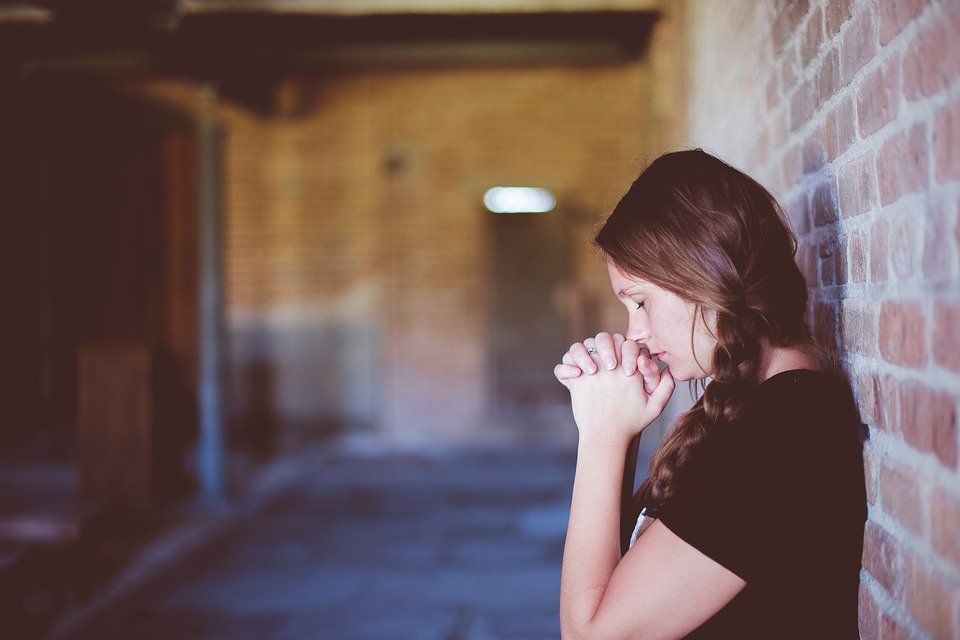 Modlitwa za Kościół
Panie, miłuję piękno Twojego Kościoła, wspaniałość Jego świętych, śmiałość założycieli zakonów i ruchów religijnych, zapał nawróconych, gorliwość duchowieństwa, samozaparcie się bojowników, porywającą żarliwość misjonarzy. Panie, należymy do Twojego Kościoła. Oczyść nas z grzechów naszych, ażeby bardziej czystym był Kościół. Pomnóż w nas miłosierdzie, ażeby Kościół lepiej świadczył o Twojej miłości. Pomnóż naszą gorliwość dla Ewangelii, 
ażeby Kościół dzięki temu jeszcze więcej jaśniał. 
Wcielaj nas jak najmocniej do Twego Kościoła.
Wtapiaj nas jak najmocniej w Twój Kościół, ażebyśmy dźwigając ciężary za innych, dokonali tego, 
czego nam brak z cierpienia – aby spełniło się posłannictwo. Amen.